Instalare mediu de dezvoltare
Android Studio
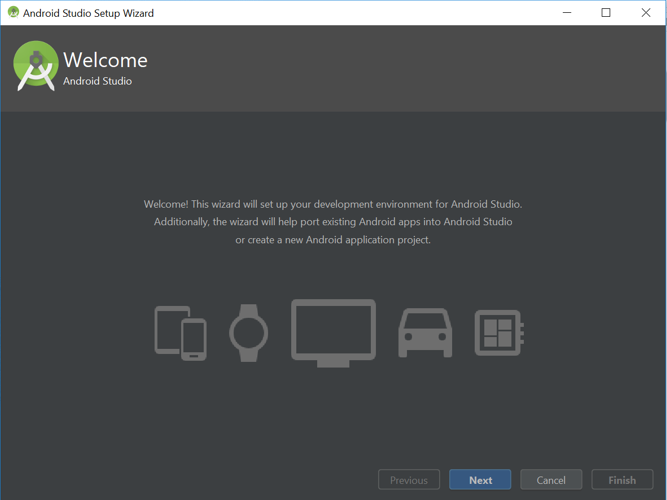 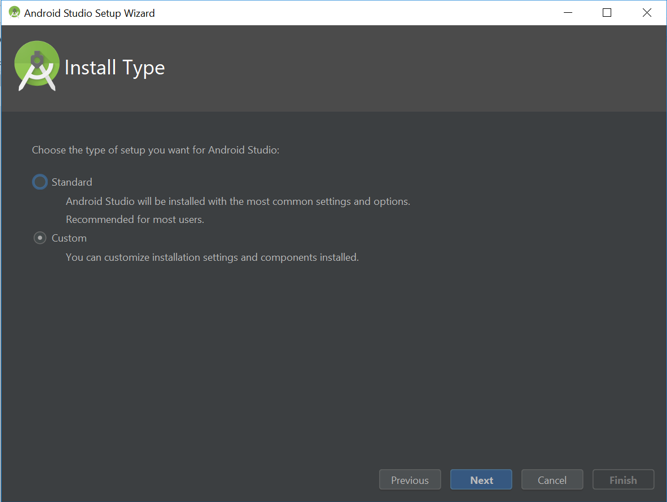 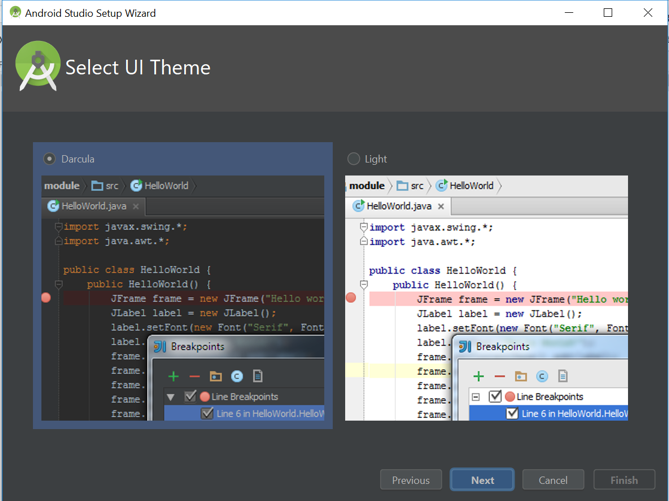 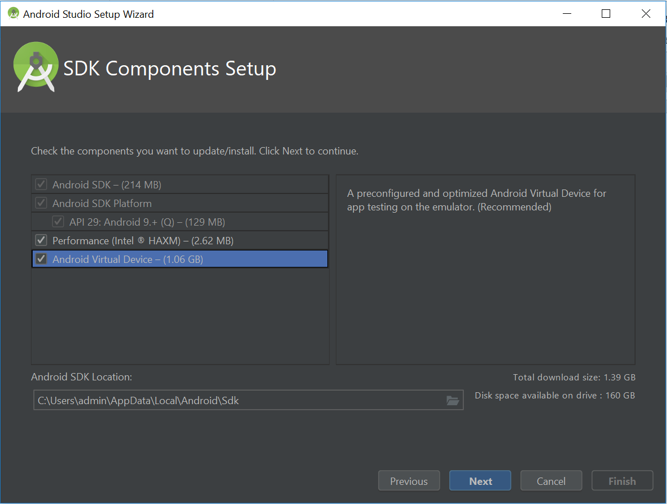 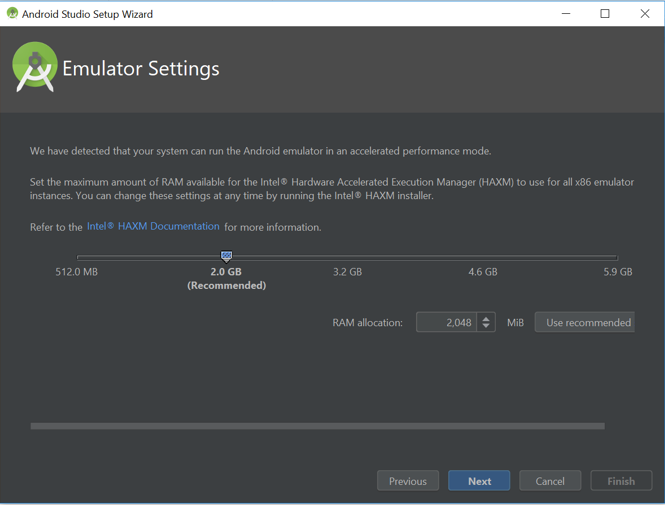 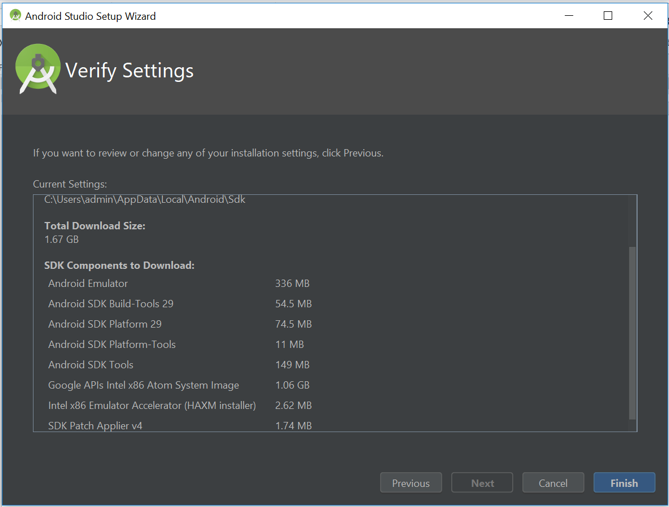